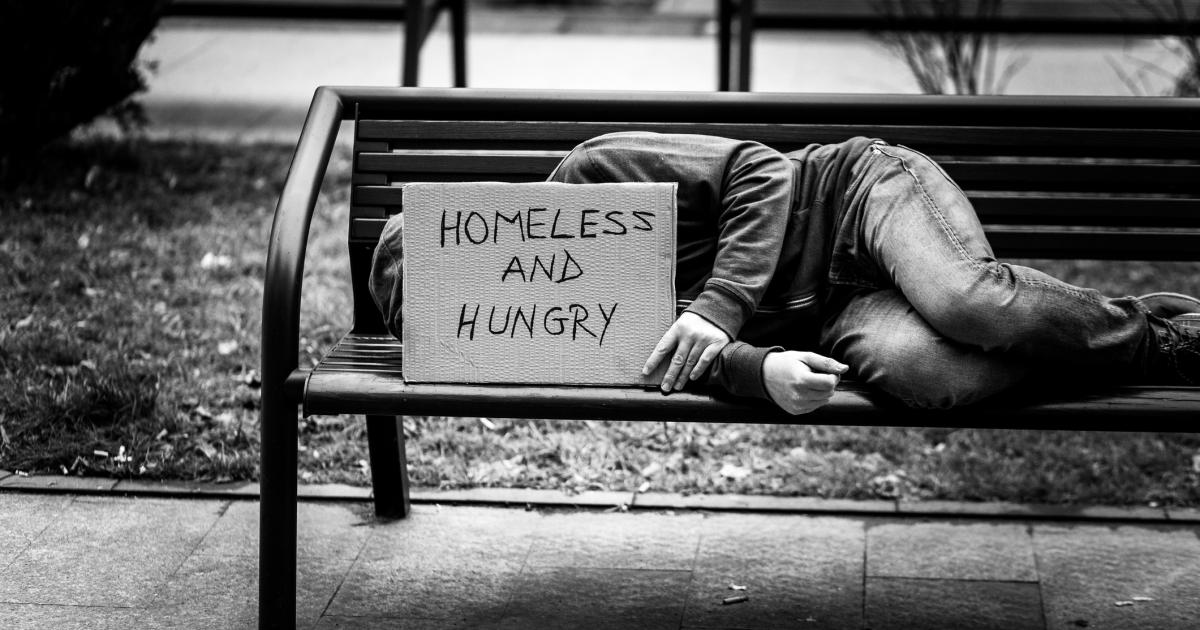 The Faces of Poverty
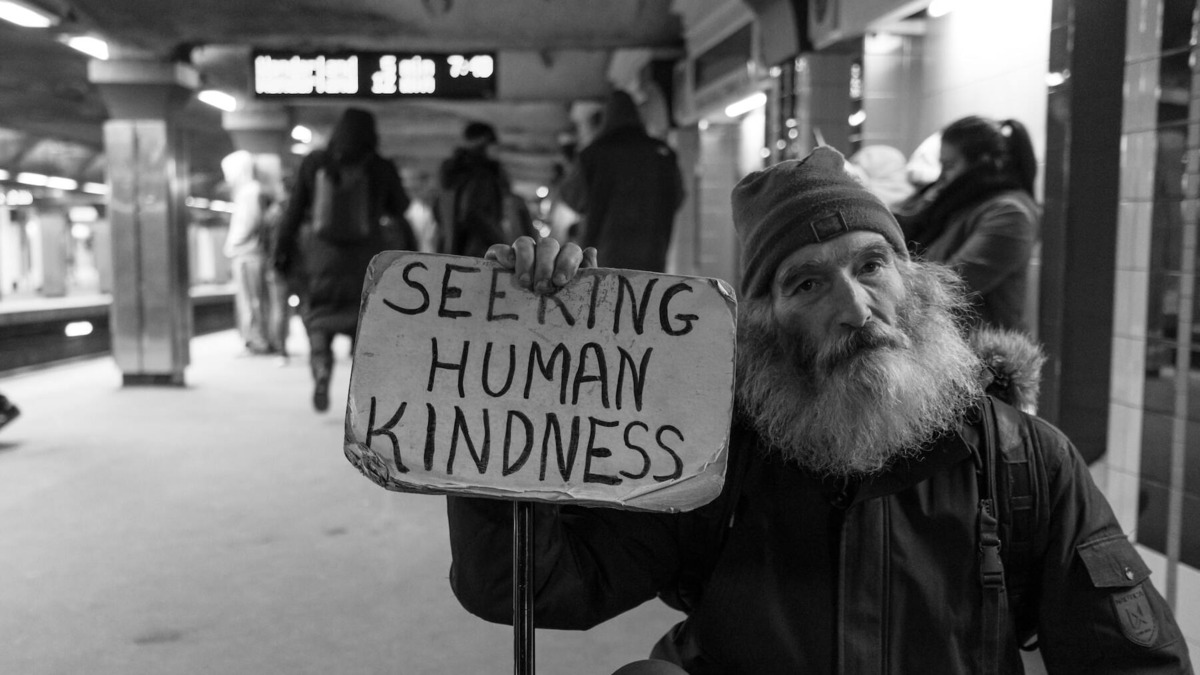 A presentation by:Megan Kelly, DNP, APRN, PMHNP-BC
Donnelly College
Faculty Workshop 2024
Presentation Objectives
Complete a poverty simulation
Understand the impact poverty has on social determinants of health
Identify specific local resources available for students to utilize
Challenge any preconceived notions about low-income families
Social Determinants of Health (SDOH)
Economic Stability
Education Access/Quality
Healthcare Access/Quality
Neighborhood & Environment
Social & Community Context
SDOH
National Poverty Statistics
From 2022: The official poverty rate was 11.5%, or 37.9 million individuals.

Poverty is not distributed equally by region.

Hispanics (19.3%) and African Americans (17.2%) have higher poverty rates than White and Asian groups.
2023 National Poverty Guidelines
Wyandotte county population by race
*Data collected from the United States Census Bureau
Wyandotte County Statistics VS. Kansas Statistics
*Data collected from the United States Census Bureau
Poverty Simulation
https://playspent.org 

Each person will login on phone or computer and complete the simulation.  The table will then come together To discuss the outcomes of the exercise.
Reflection Questions
Pay the rent or mortgage?
Keep the utilities on?
Buy the required food each week?
Make loan payments?
Get evicted? 
Take care of your children?
During the simulation, did you ever consider that you would cheat, steal money, or do something illegal?
Improve your situation throughout the month?
Look for a job?
Help others out?
Throughout the month, were you able to:
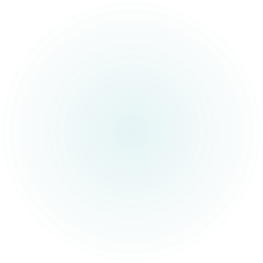 Why Should We Care?
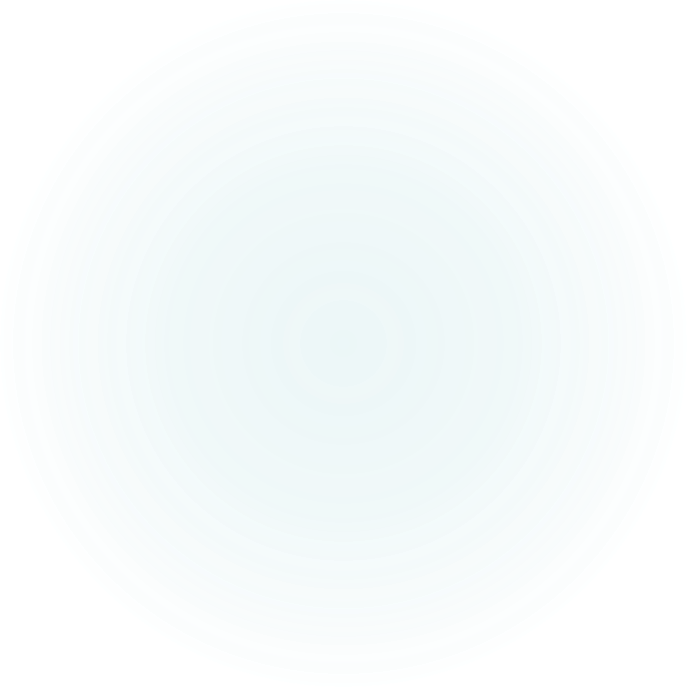 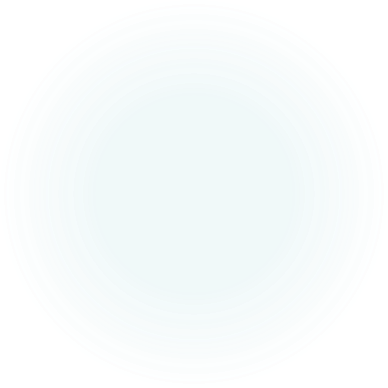 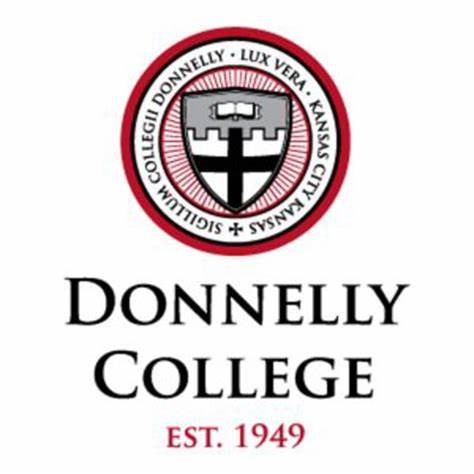 to provide education and community services with personal concern for the needs and abilities of each student, especially those who might not otherwise be served.
It’s Our Mission and Duty to Do So:
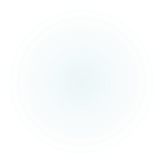 So Let’s Get Started….
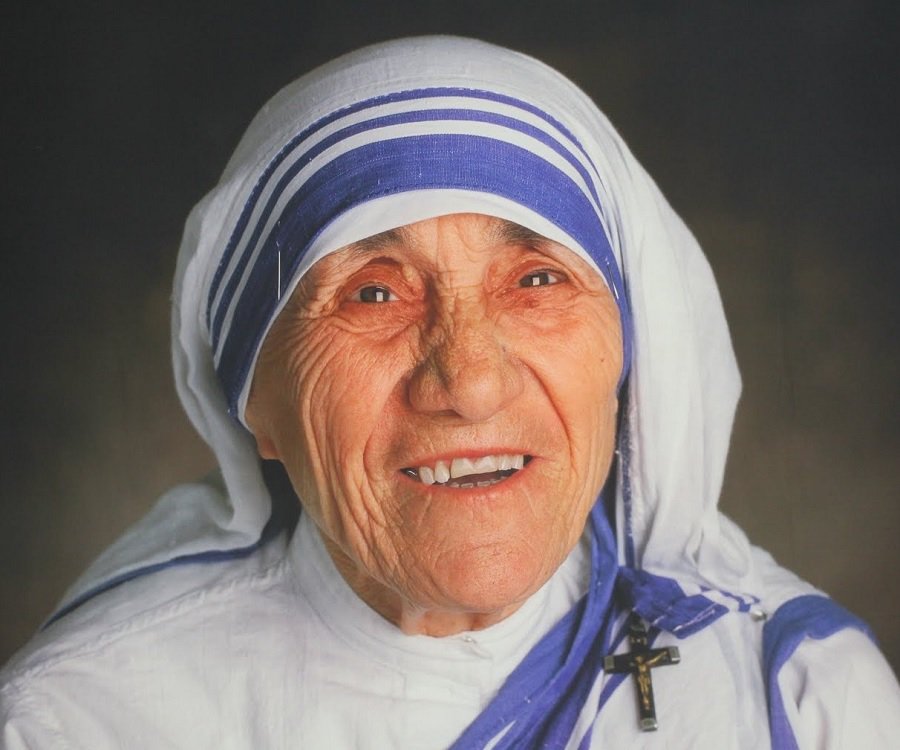 Build a sense of community.
Develop strong interpersonal relationships.
Know Resources to Help.
Recognize issues.
Voice concerns.
Get Involved. Be the Change.
“Small things done with great love will change the world.” –Saint Teresa of Calcutta
Tackling the Problem of Poverty
Food Hardship
Housing Insecurities
Catholic Charities of Northeast Kansas
Campus Cupboard
Cross-Lines Community Outreach
Food Pantry St. Paul’s Episcopal Church
Kansas Food Assistance Program (SNAP)
Swope Health—Women, Infants, and Children (WIC)
Catholic Charities of Northeast Kansas
Housing Stability Program at Cross-Lines Community Outreach
Kansas & Western Missouri Salvation Army
Residential Maternity Shelter—Nativity House
Emergency Shelter—Friends of Yates
City Union Mission
Tackling the Problem of Poverty
Medical Care
Transportation
Vibrant Health
Mercy and Truth Medical Missions
Sharon Lee Family Health Care
Samuel Rodgers Health Center
United Government Public Health Center
Jaydoc Free Clinic at KU Med
Kansas City Regional Transit
Earn a Bike by  Revolve KC
Medical Transportation by Swope Health
PACE By Midland Care
Tackling the Problem of Poverty
Mental Health Treatment
Job Placement
Mattie Rhodes Center 
Compassionate Ear Warmline
The Family Conservancy
KVC Hospitals—Children’s 
Wyandotte Center
Rainbow Services Inc. (RSI)
Crisis Text Line
Goodwill
On Demand Employment Services
Kansas Dept. for Children & Families
The Village Initiative
Metro Lutheran Ministry
Bishop Sullivan Center
Catholic Charities
References